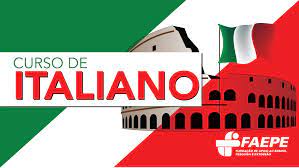 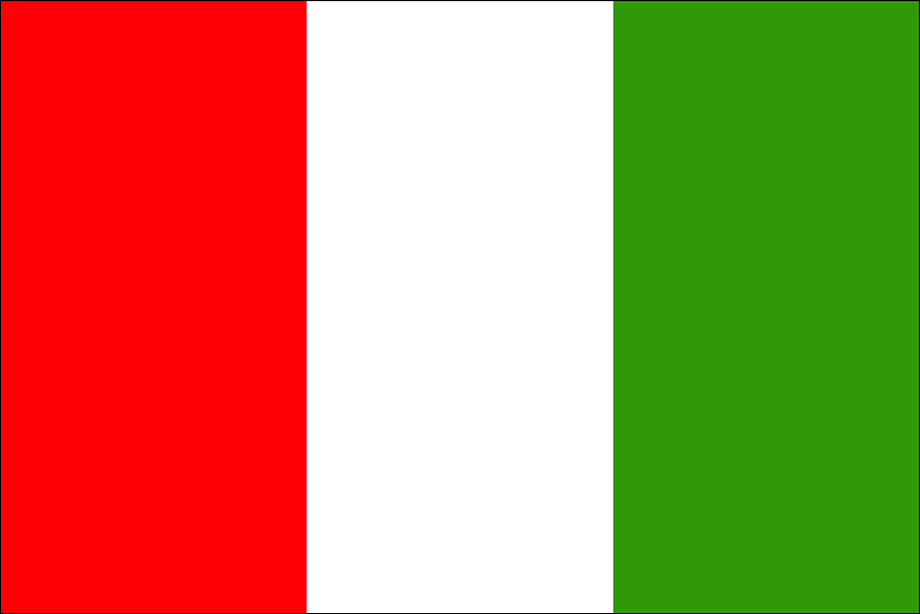 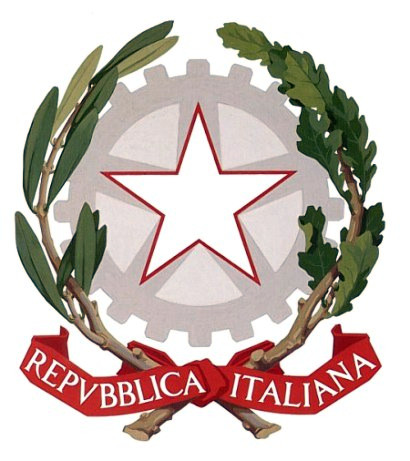 L’ITALIANO ALL”UNIVERSITÀ
Corso di Conversazione
MODULO QUARANTA
SPECIALE 6 - Grammatica
6
IMPERFETTO
     Andiamo studiare i seguenti verbi in modo imperfetto:

      FARE – USCIRE – VISITARE – ALZARE – ANDARE – GUARDARE
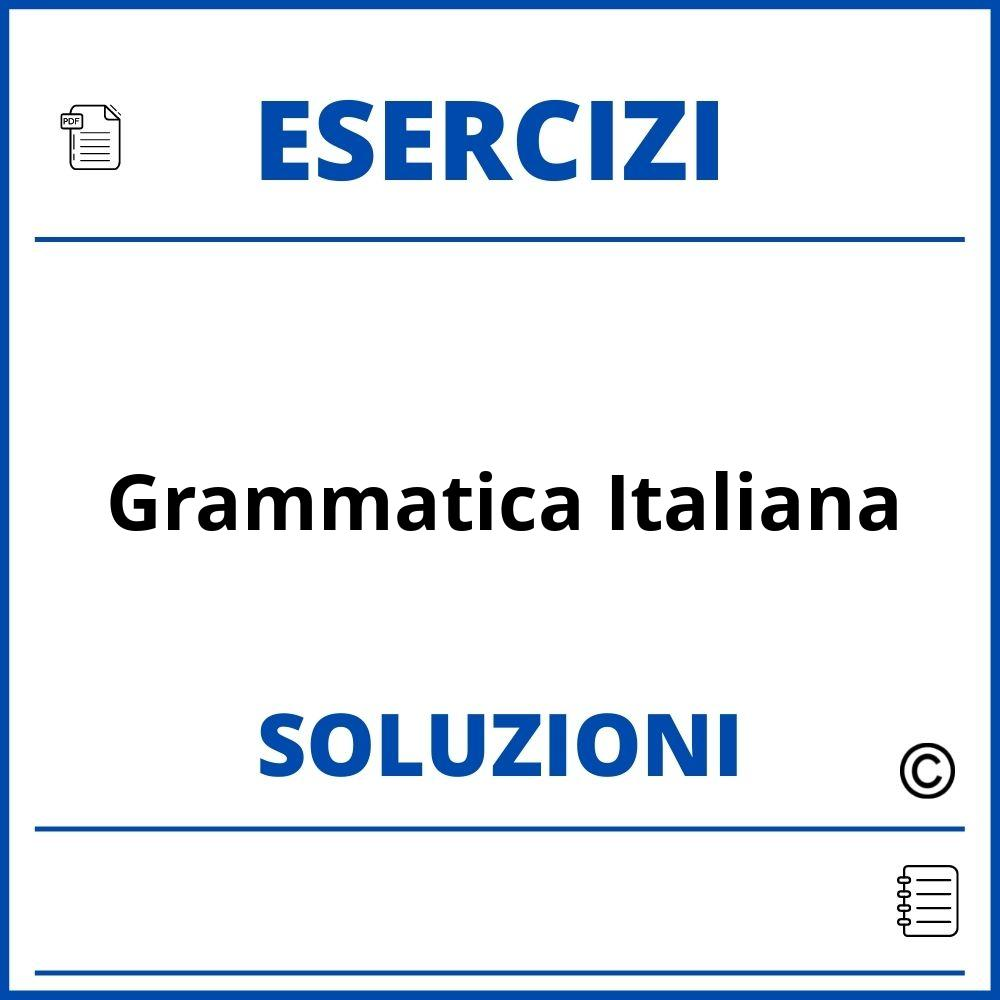 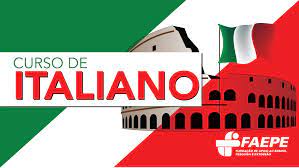 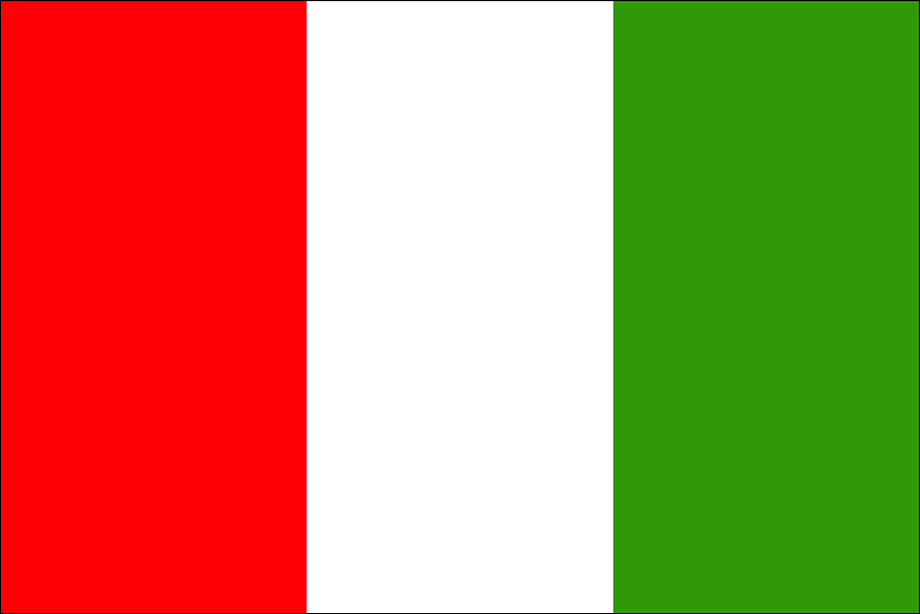 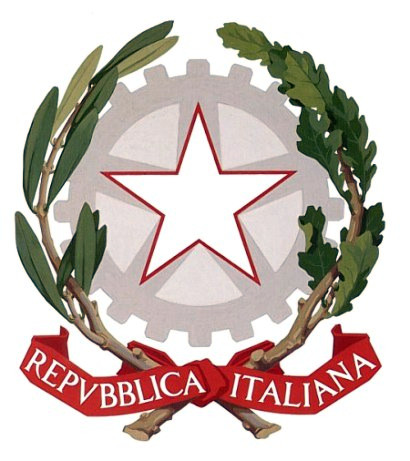 L’ITALIANO ALL”UNIVERSITÀ
Corso di Conversazione
MODULO QUARANTA
SPECIALE 6 - Grammatica
6
IMPERFETTO
     Andiamo studiare i seguenti verbi alla forma Imperfetta:
      
      PRENDERE – AVERE – VEDERE – ESSERE – PORTARE - CERCARE
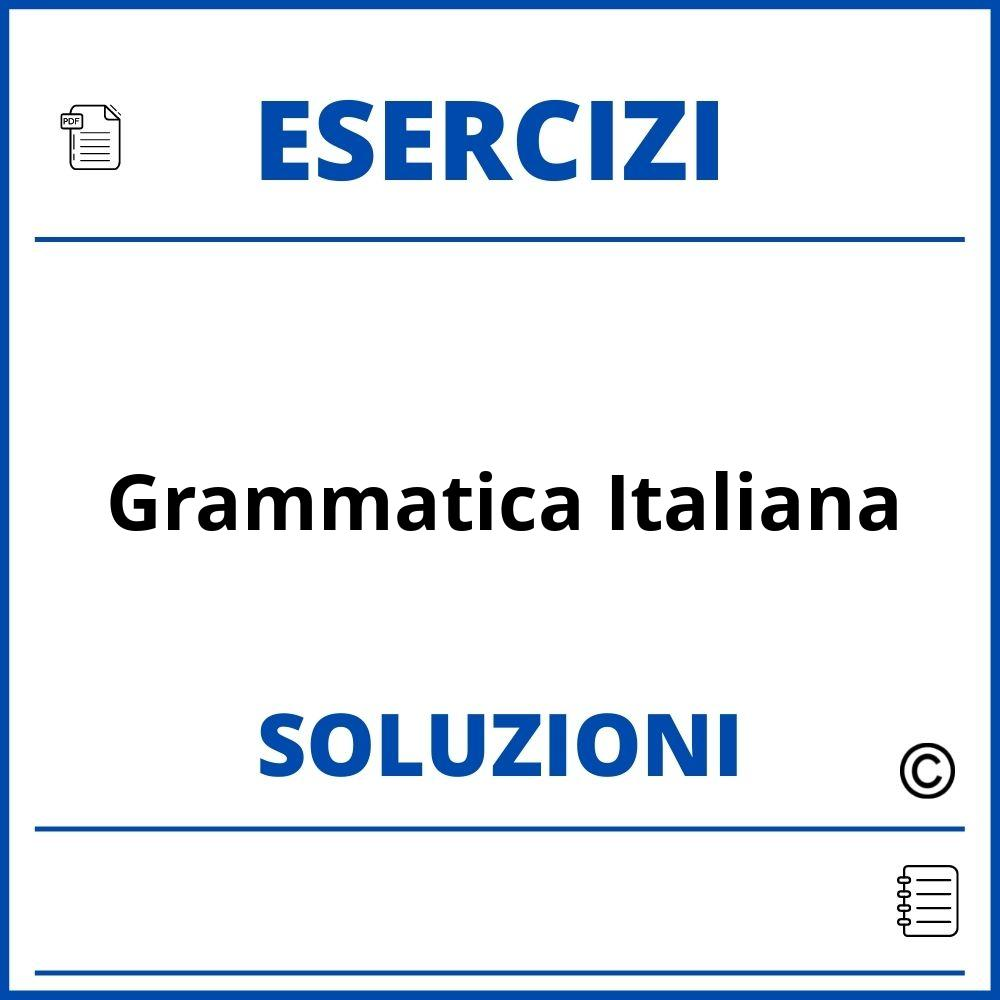 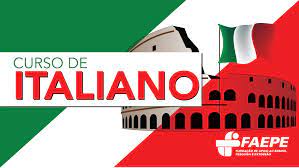 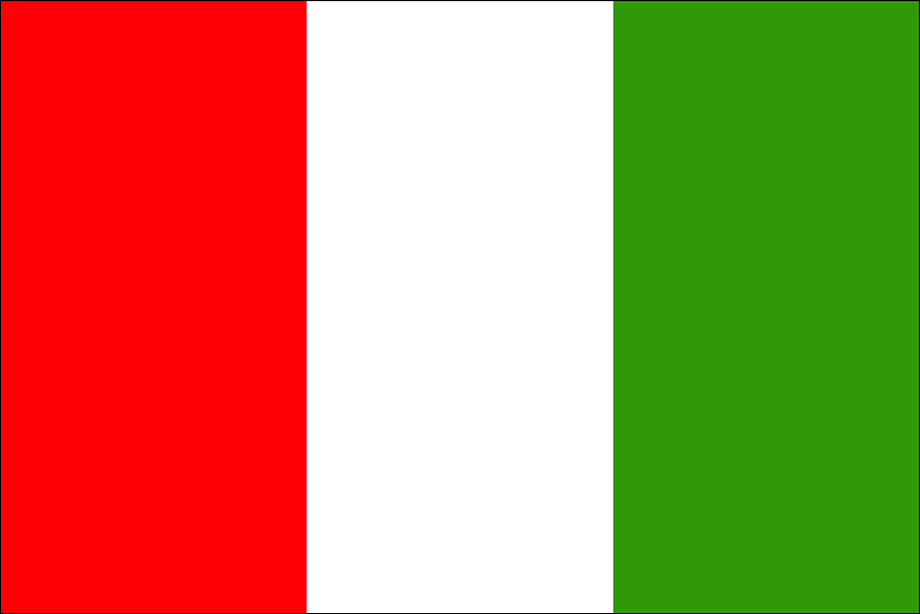 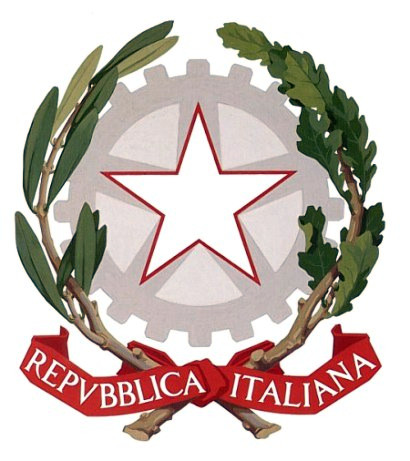 L’ITALIANO ALL”UNIVERSITÀ
Corso di Conversazione
MODULO QUARANTA
SPECIALE 6 - Grammatica
6
ECCEZIONI : Verbi STARE e ESSERE in entrambe di coniugazione.
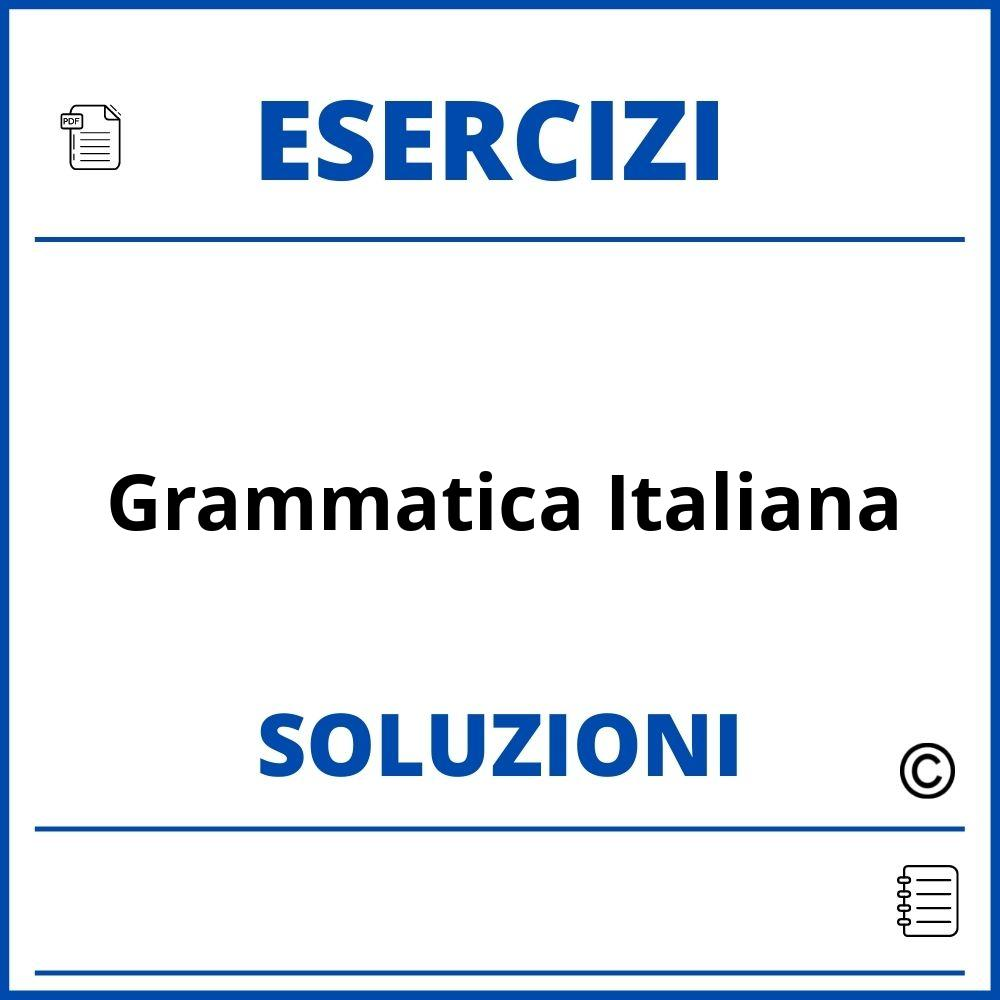 Nota: os verbos ESSERE e STARE, no Imperfetto, mudam de forma, mas no Passato Prossimo mantem a mesma forma na conjugação.
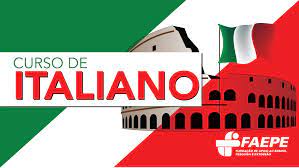 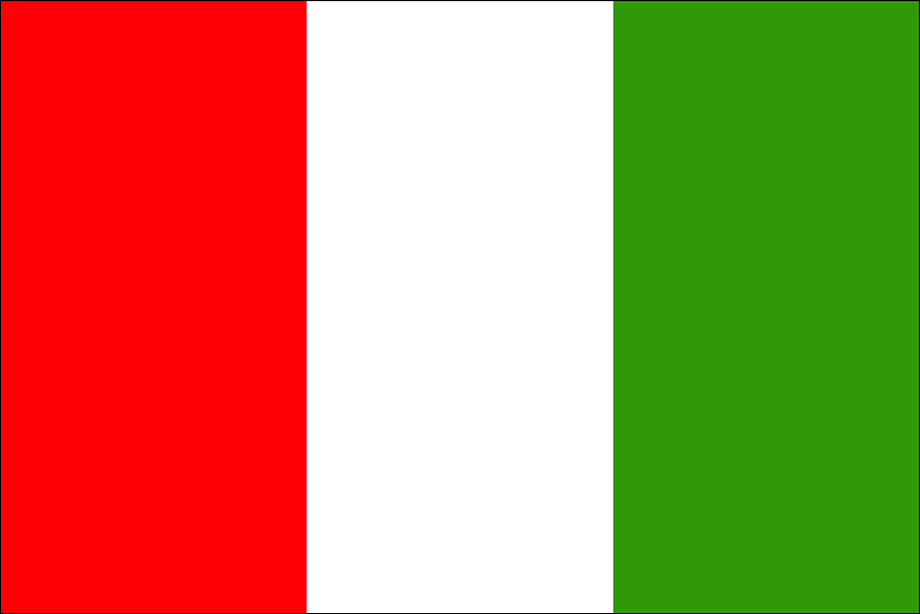 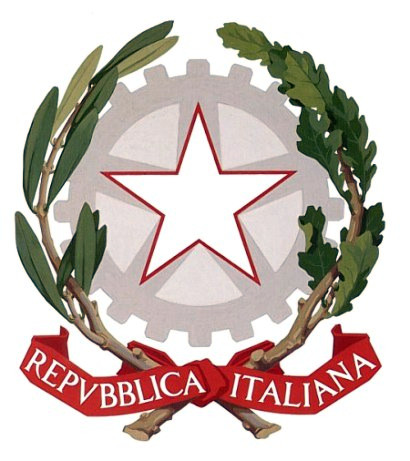 L’ITALIANO ALL”UNIVERSITÀ
Corso di Conversazione
MODULO QUARANTA
SPECIALE 6 - Grammatica
6
PASSATO PROSSIMO
     Andiamo studiare i seguenti verbi in modo Passato Prossimo:

      ANDARE – GUARDARE – PRENDERE – AVERE
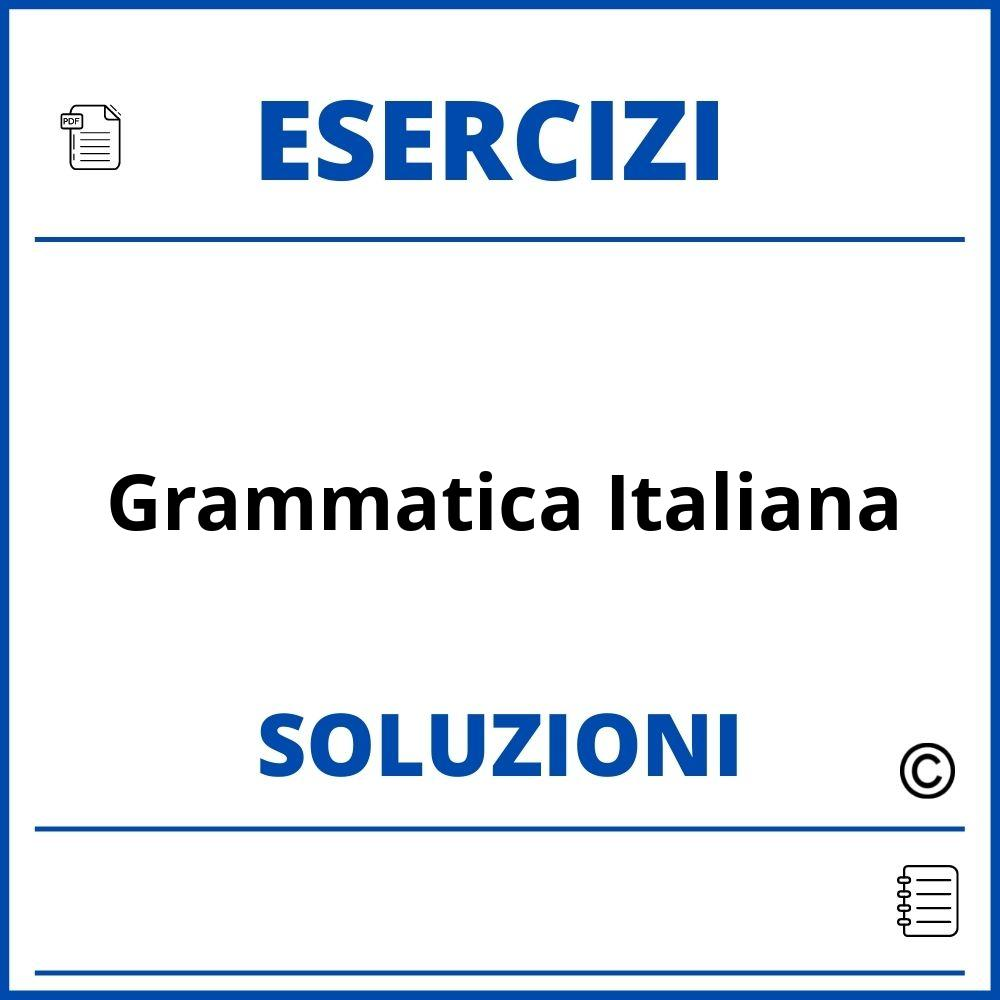 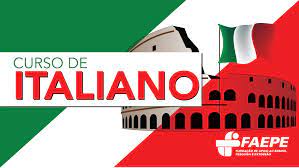 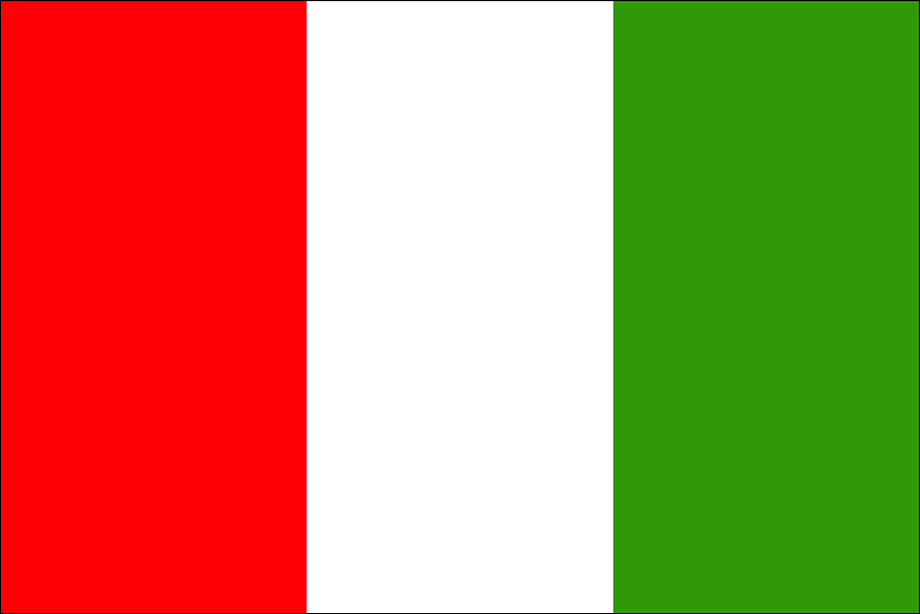 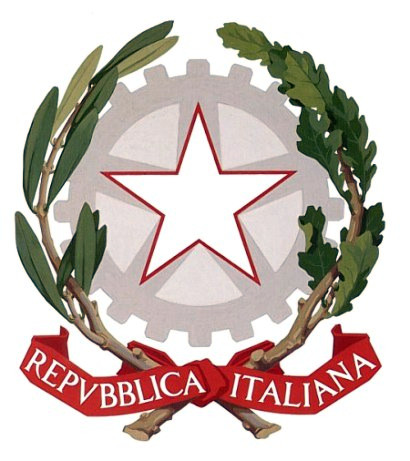 L’ITALIANO ALL”UNIVERSITÀ
Corso di Conversazione
MODULO QUARANTA
SPECIALE 6 - Grammatica
6
PASSATO PROSSIMO
     Andiamo studiare i seguenti verbi in modo Passato Prossimo:

      FARE – USCIRE – VISITARE - ALZARE
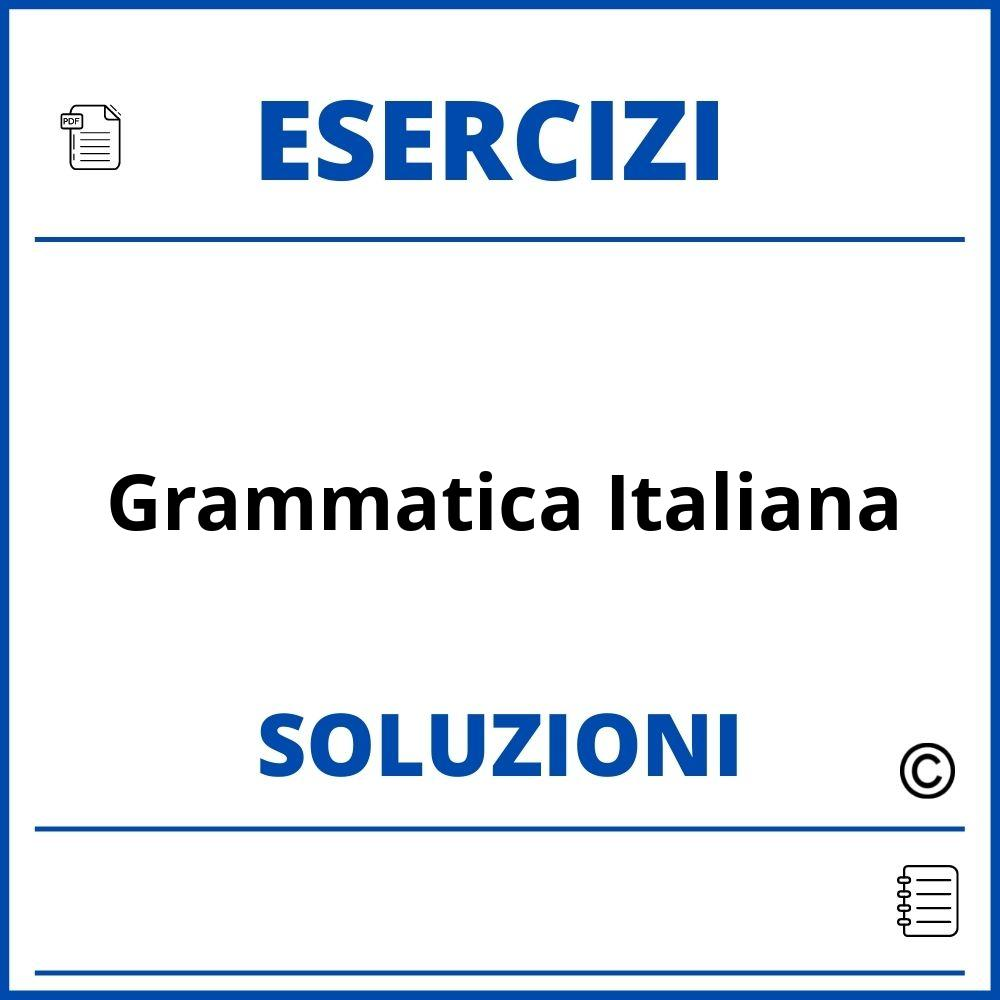 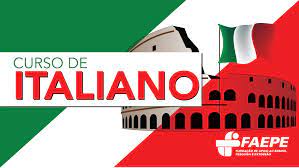 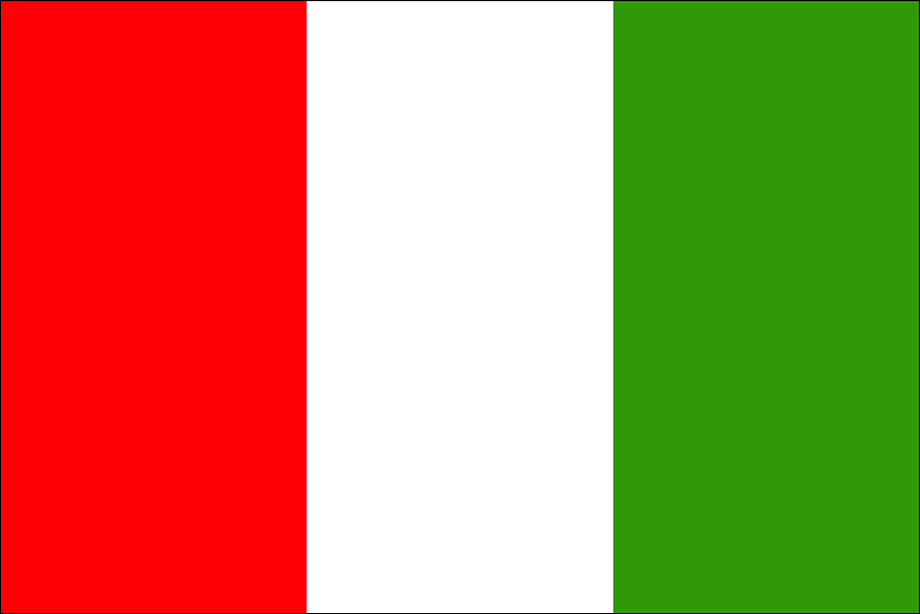 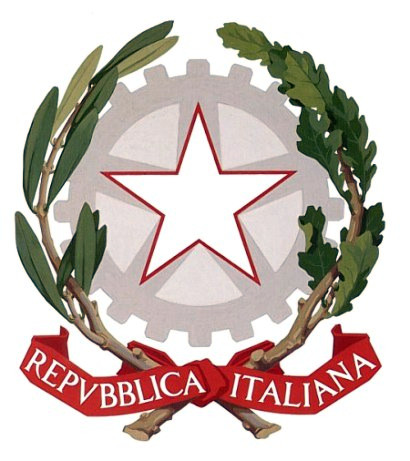 L’ITALIANO ALL”UNIVERSITÀ
Corso di Conversazione
MODULO QUARANTA
SPECIALE 6 - Grammatica
6
PASSATO PROSSIMO
     Andiamo studiare i seguenti verbi in modo Passato Prossimo:

      ANDARE – GUARDARE – PRENDERE – AVERE
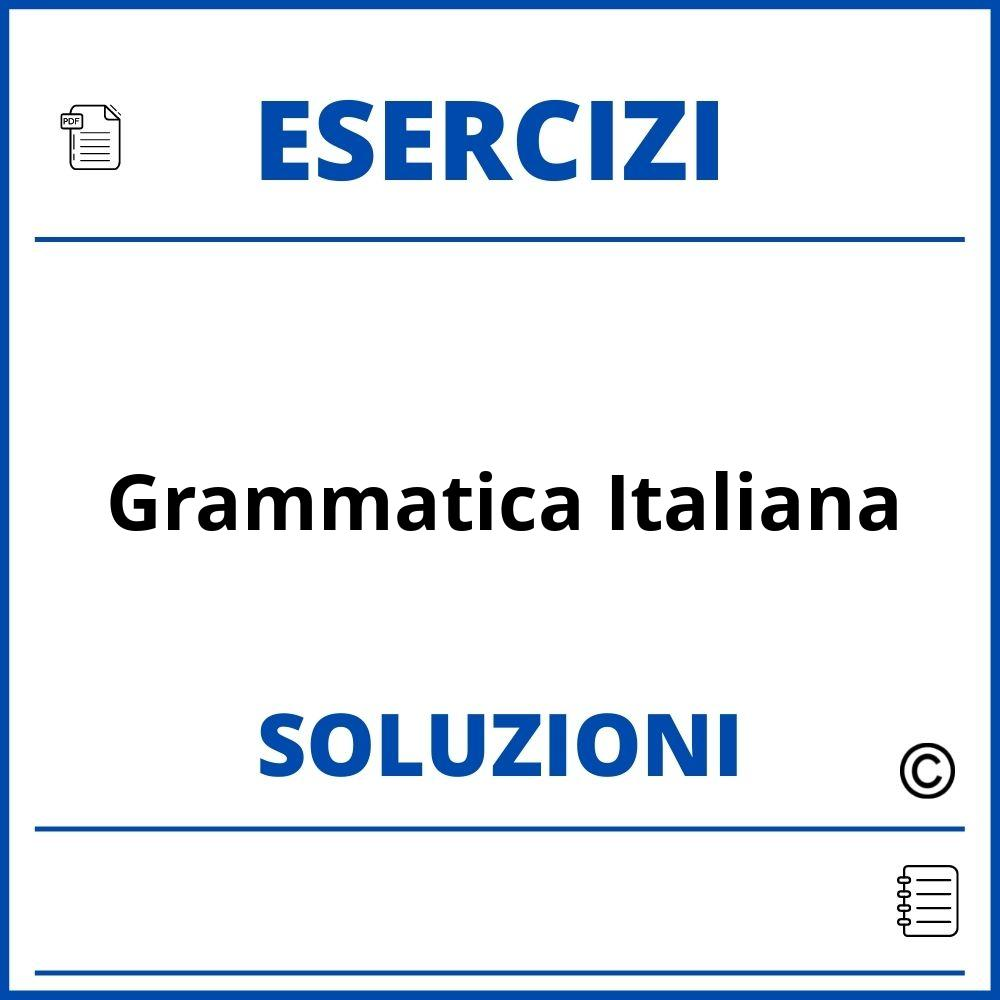